IRT as a Method to Improve Matchmaking in Online Competitive Games
Matthew Lauritsen, PhD
City of Chicago
Overview
Definitions
Skill
The player’s ability level

Matchmaking System
A system to determine which players are placed together

Ranking System
A system by which players are informed of their relative standing to other players
The Problem: Poor Matchmaking (from Reddit)
“Bro. I've clocked nearly 1000 games this season and yes, the matchmaking is horrendous. The worst part is that if I get [someone really good in my team] I get [an inflated rating]. It’s so awful. I've gotten [a good rank] 5 different seasons and I can’t even get out of [a bad rank]. I have other friends in the same boat.”

“The number one thing I hate about this game is the [bleeping] matchmaking.”

“[Company] has a matchmaking team so I don’t know how it could possibly be this bad”
Main Assumptions of Matchmaking
An optimal match is where each player has a 50% chance to win
Greater competition 
More fun and engagement

Over time, a player’s rating (and rank) is an accurate measure of their ability

The rating difference is a valid metric across the entire range of skill

Players are trying to win
Elo Rating System
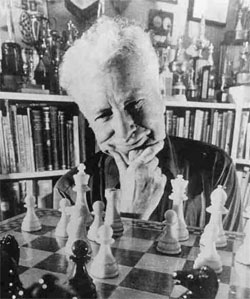 Assumption: Performance is a normally distributed random variable

After a match, points are transferred between players.

RatingDiff = (Score – Expected) * K-factor

Where:

Score is 0 = loss, 0.5 = draw, 1 = win
Expected is 0 to 1, probability of winning
K-factor is a constant for maximum change
[Speaker Notes: Slides 6, 7, and 8 were borrowed from a 2017 GDC talk by Twitch's Mario Izquierdo]
Elo Rating System: Formula
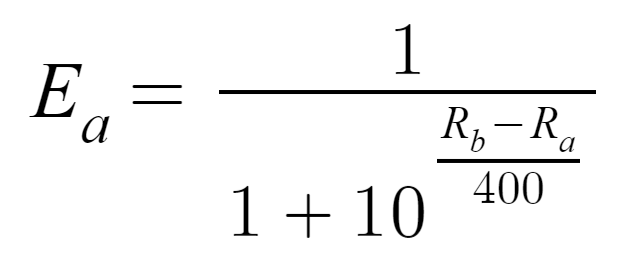 After a match, rating points are transferred between players:

RatingDiff = (Score – Expected) * K-factor

Expected result formula (from the normal distribution):

Expected [A] = 1/(1+10^(Rating[B-A]/400))

Which gives Player A the chance of winning for each Rating [B-A]

0: 50%, 100: 64%, 200: 76%, 300: 85%, 400: 91%, 500: 95%, 600: 97%
Elo Rating System: Formula
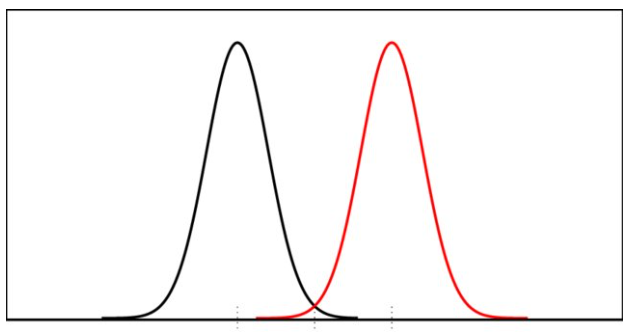 Players Juan: 1500 and Sarah: 1900
Expected [Juan] = .09
Expected [Sarah] = .91

With K-factor of 32, rating changes are:
Juan wins (Score = 1)
(1-.09)*32 = +29

Juan draws (Score = .5)
(.5-.09)*32= +13

Juan loses (Score = 0 )
(0-.09)*32= -3
Outcomes for Juan vs Sarah (9% chance of winning)

	Win    +29
	Draw  +13
	Loss     -3
Elo Rating Thoughts
Simple, easy to understand

Skill is relative to the players in the sample

Expected probability for a given difference is the same across all levels of skill (e.g., 500 vs 400 and 2500 vs 2400)

The K-factor (scale) is constant 
may need to be adjusted for new vs pro players

New players can take a long time to converge to their true skill rating
Microsoft’s TrueSkill
Microsoft’s TrueSkill
Newer players have a greater variance, this goes down after matches

Matching is based on proximity to µ AND sorted by variance
Players with similar skill and low variance are matched before similar skill and high variance

Variance can increase and decrease
Example: Skill decay
TrueSkill Thoughts
It’s proprietary so this is all guesswork

Convergence is faster
Probably Bayesian 

Calculations are complex
May seem unfair or confusing to players

Better at handling new players (e.g., increased variance)

Can account for other variables by increasing/decreasing variance
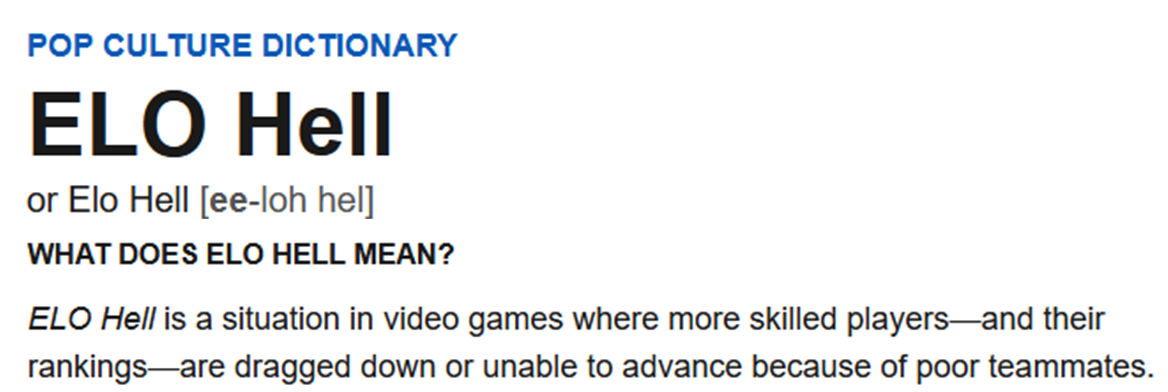 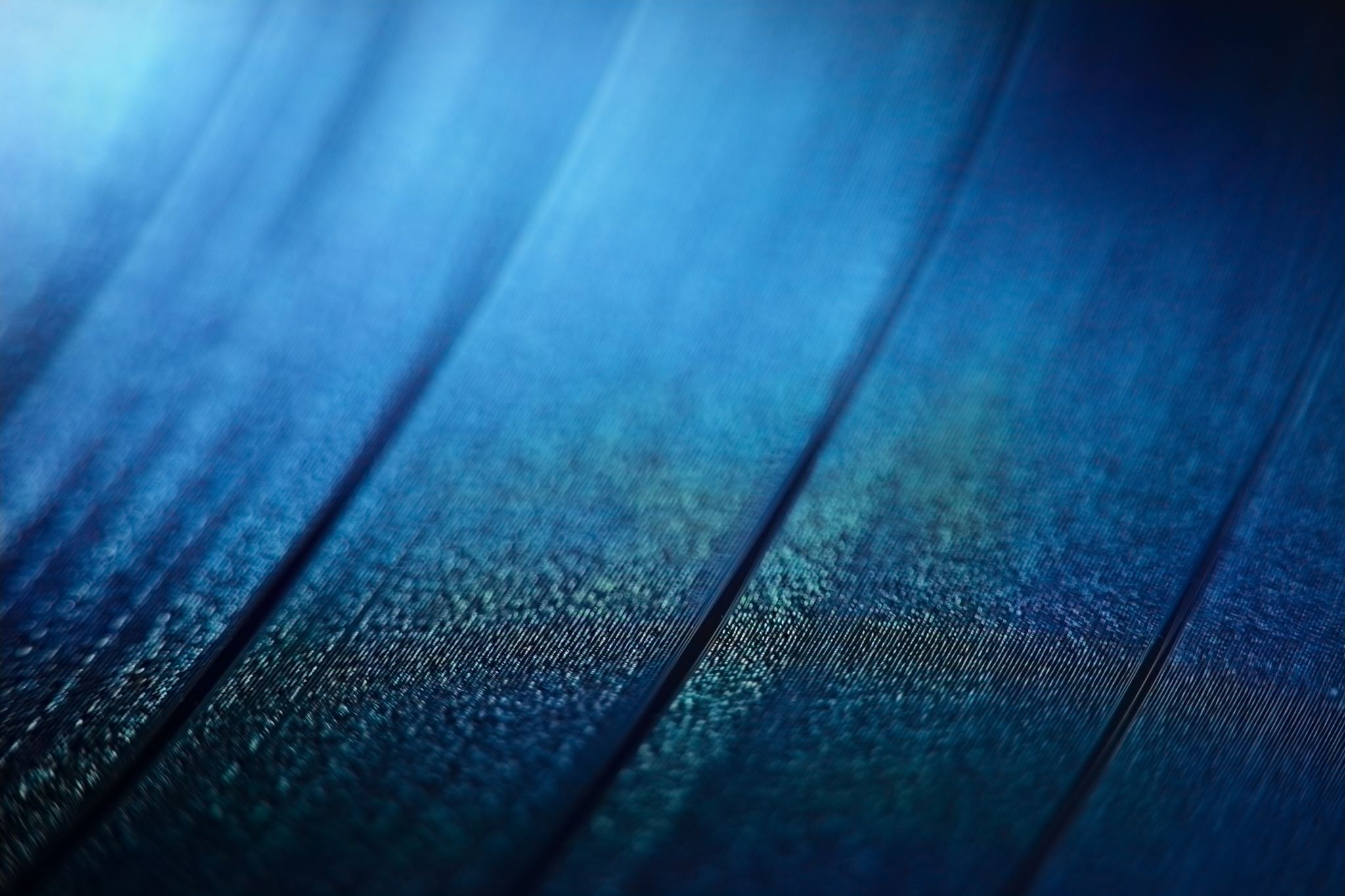 What can IRT offer?
Can we model players as items?
Players exist in a bank and their parameters are estimated

The server calculates all possible matches and chooses the one that maximizes information

Depending on the IRC model, different selection criteria could be used (e.g, discrimination) 

Choosing players who maximize information around a cut score when going to the next rank
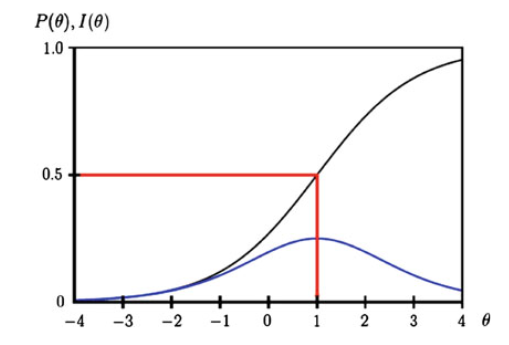 ICC would give additional information about players and the game
Why are some players difficult to beat?

Examining Black’s behavior may reveal
Technique
Exploiting Bug
New Feature
Theta Distribution to form Ranks
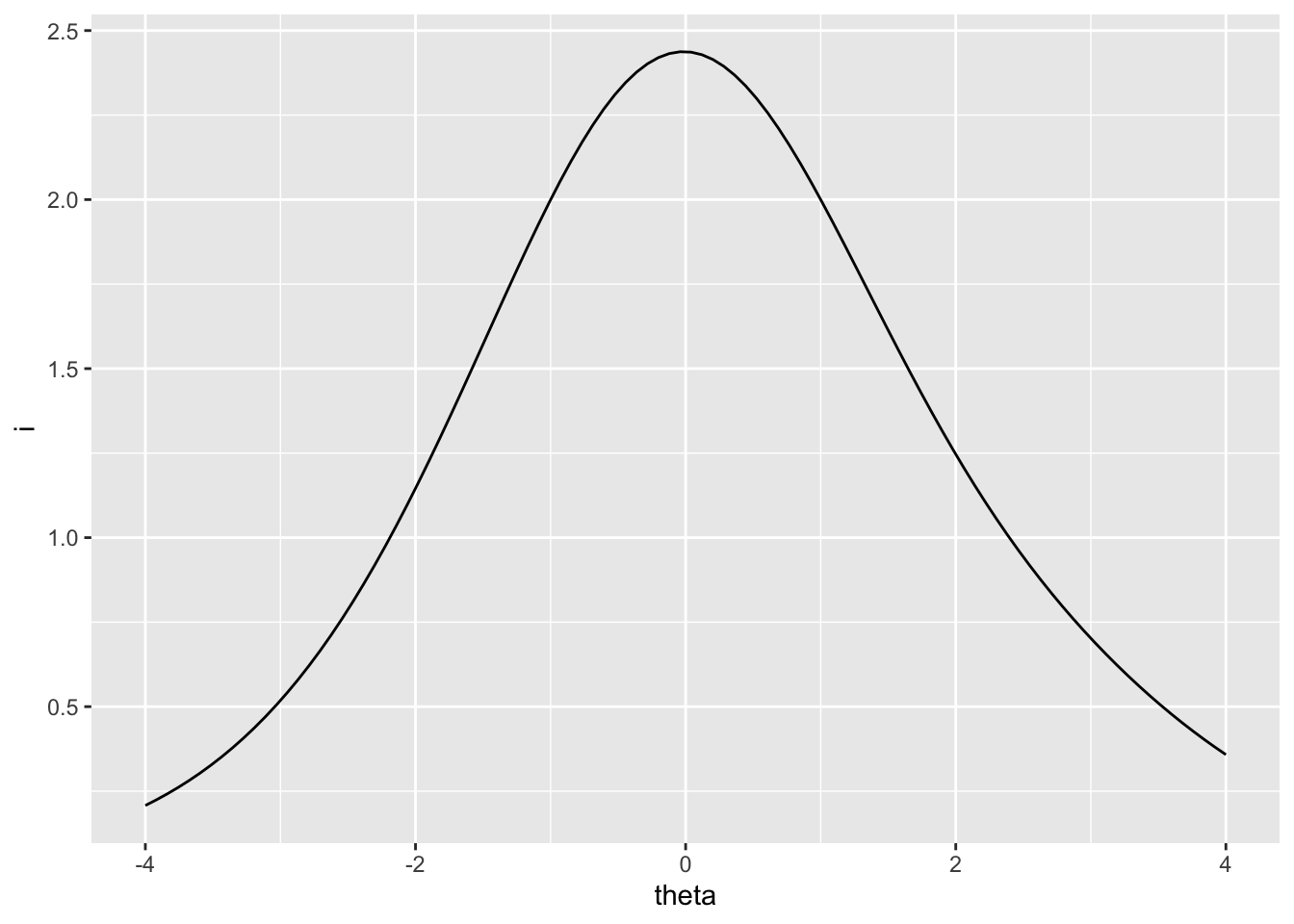 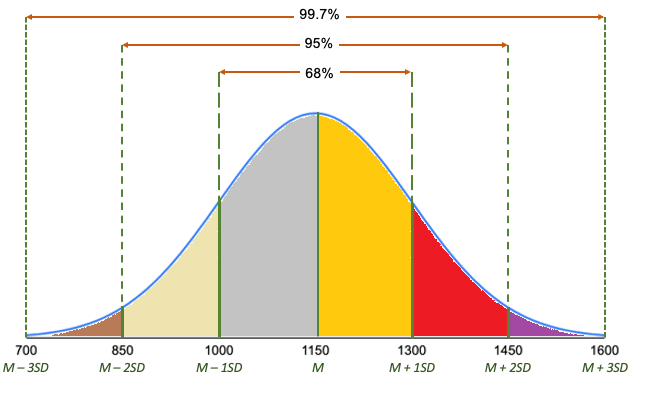 MIRT
Does this solve any existing problems?
IRT can handle poor matches better
Not limited by K-factor

Skill measure should be more accurate

Faster convergence to true ability level

Matchmaking criteria need not always be a 50/50 prediction
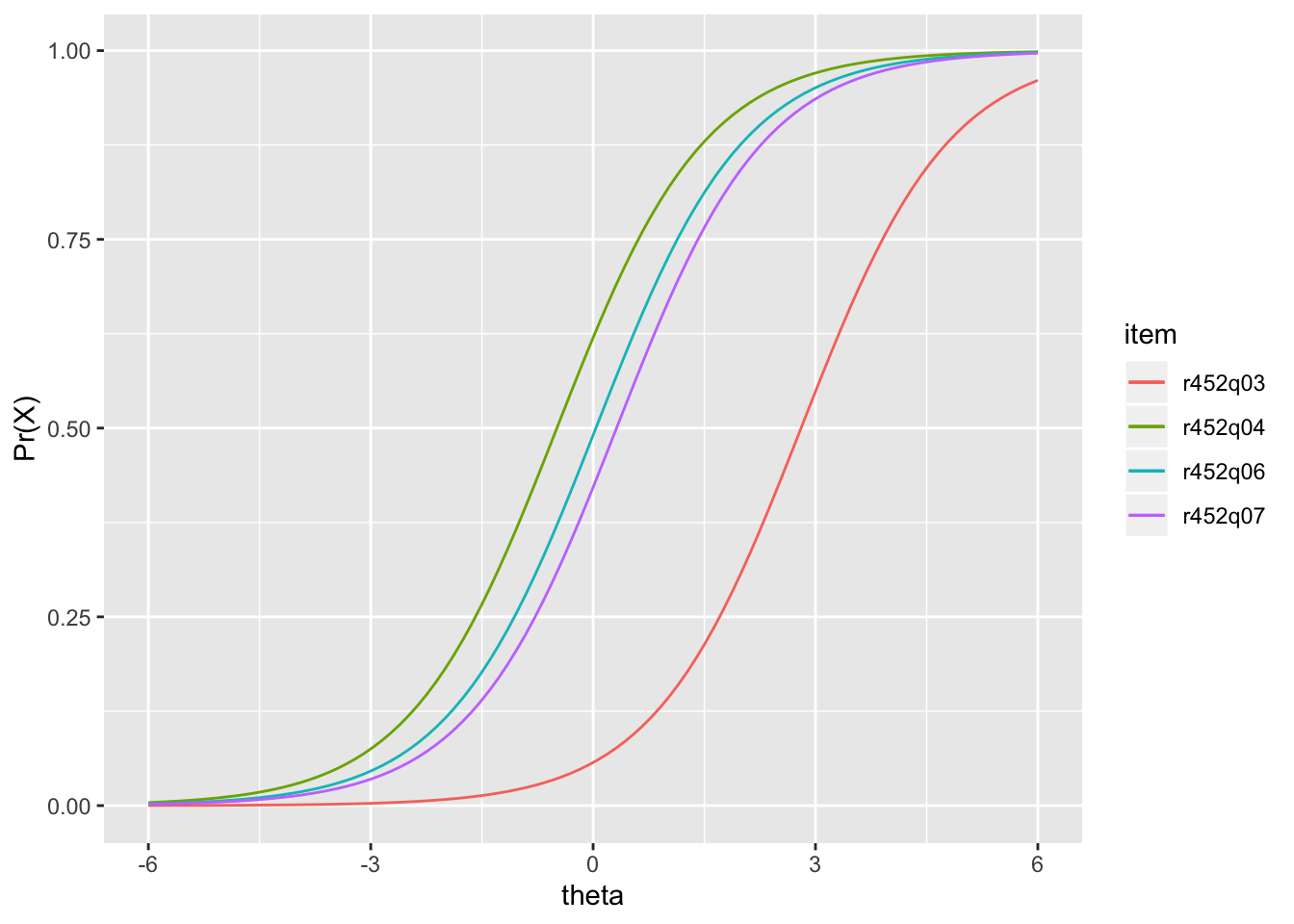 Does this create any new problems?
Scoring non-win/loss is challenging

Estimation of players-as-items might not even be possible
The two players’ theta cannot be estimated simultaneously 
Some ideas
Multiple databases
Matches (or “scenarios”) as items 
Delayed calculations

It might get us right back to where we started
Adjusting rating by wins/losses and choosing theta-proximate opponents
Practical Concerns
What is the ultimate criterion?
Fun? 
Developmental Feedback to Players via Rank? 
Accuracy of Measurement?

Competing interests
Engineers
Business
Players
Conclusion
Matchmaking is perceived as generally poor

Existing systems are not concerned with measurement per se

IRT may be able to more accurately measure Skill thereby increasing the quality of matchmaking